Diatonic Triads
Kostka/Payne – Chapter 4
Introduction
Most chords in tonal music are made up only of notes from the scale on which the passage is based.  That is, if a passage is in G major, most of the chords contain only notes found in the G major scale.
These are called DIATONIC CHORDS.
Diatonic Triads in Major
We start with a Major Scale …
Diatonic Triads in Major
Then we create triads using only the notes of the scale.
Next we analyze the Qualities. . .
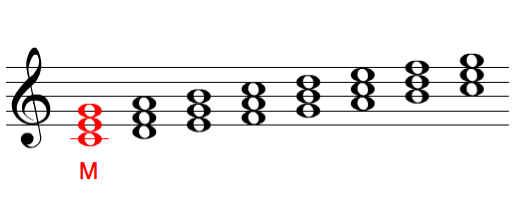 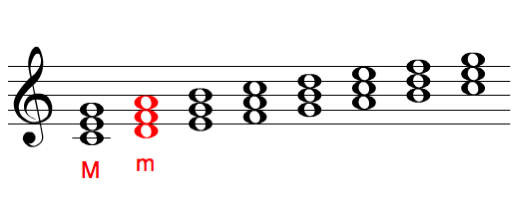 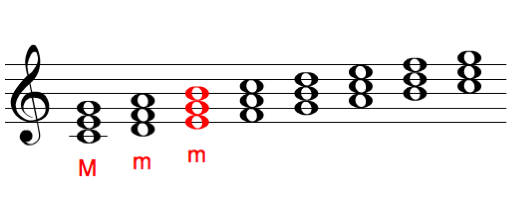 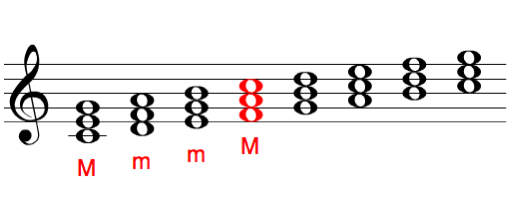 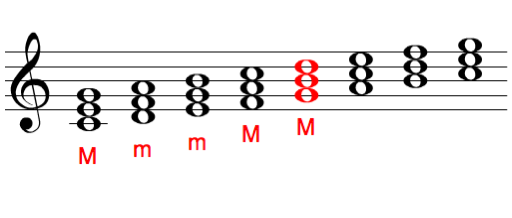 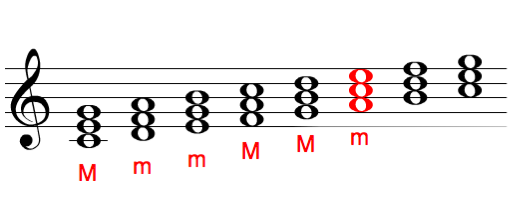 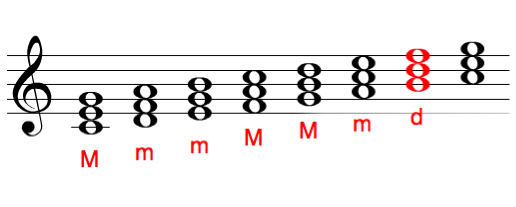 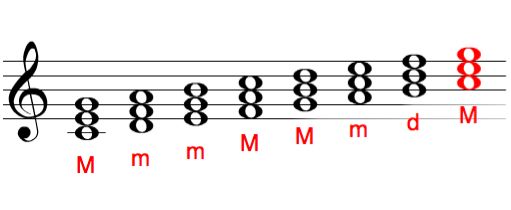 Roman Numerals
To distinguish the triads built on the various scale degrees from the scale degrees themselves, we use roman numerals instead of arabic numerals.  (for example, V instead of 5). 
 
The triad type is indicated by the form of the roman numeral itself.  (Uppercase or Lowercase)
Roman Numerals
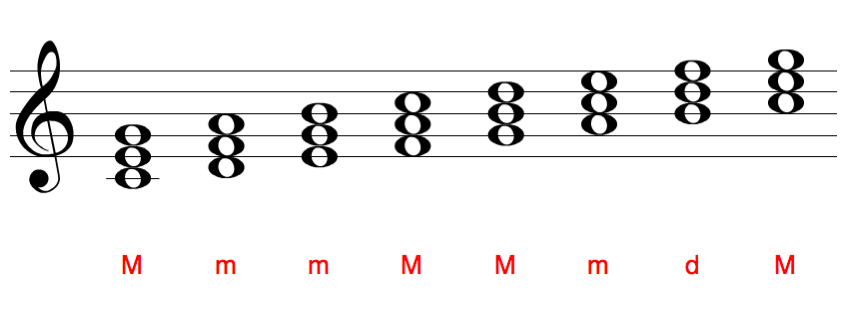 Roman Numerals
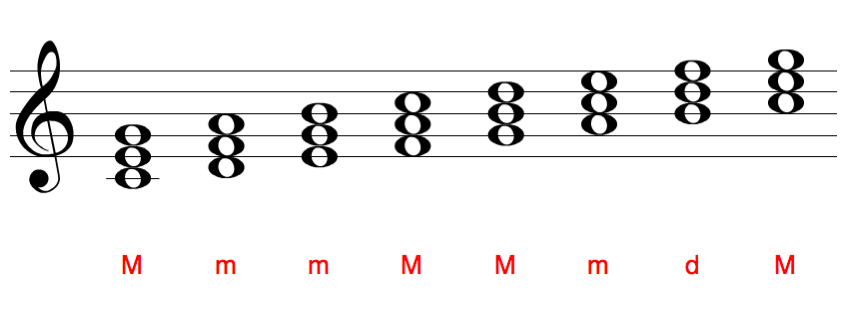 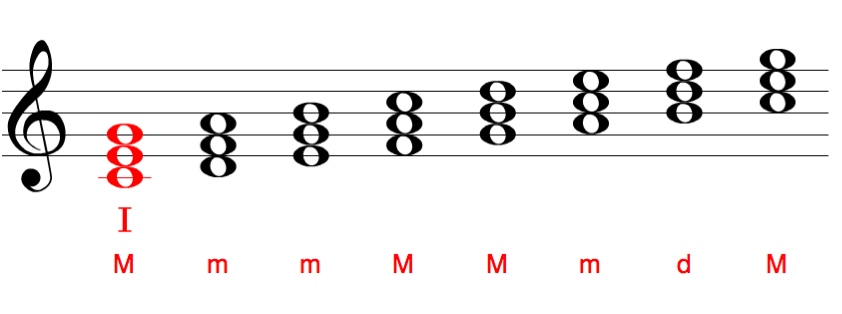 Roman Numerals
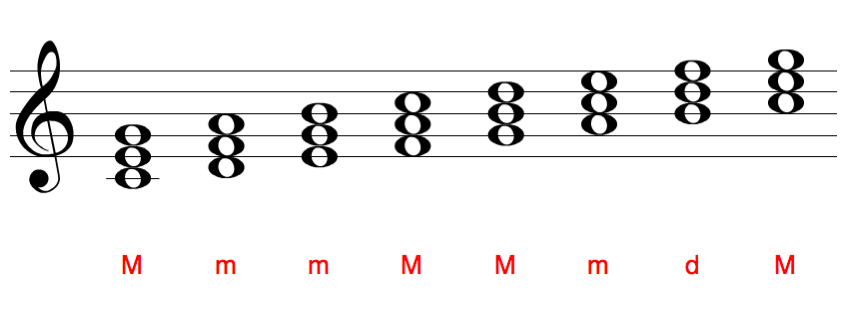 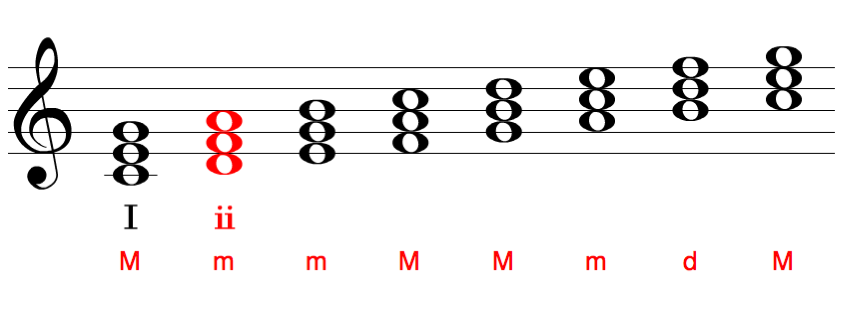 Roman Numerals
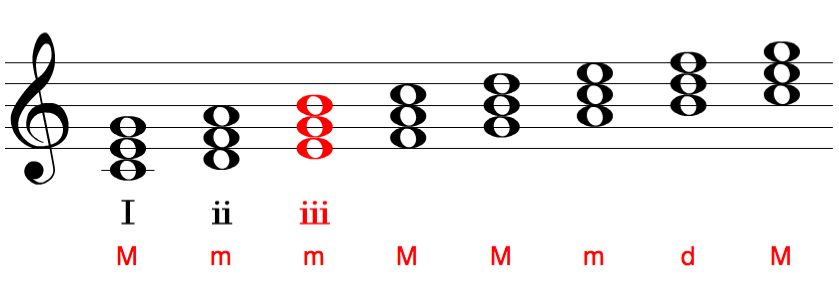 Roman Numerals
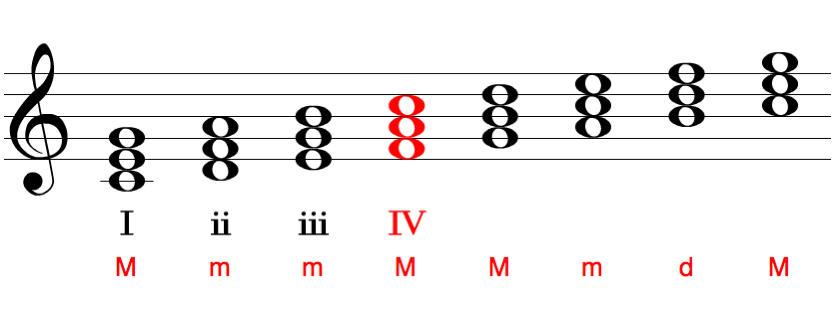 Roman Numerals
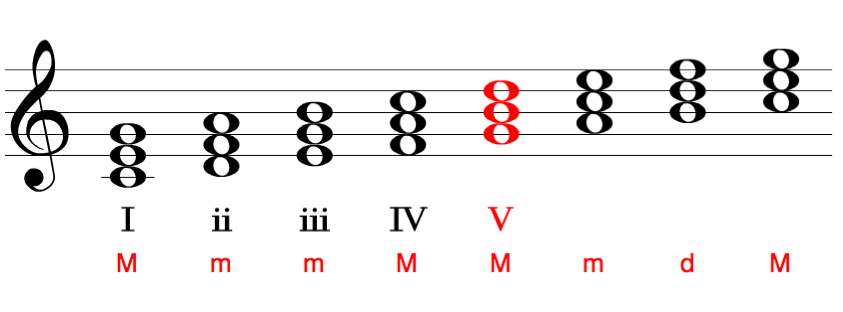 Roman Numerals
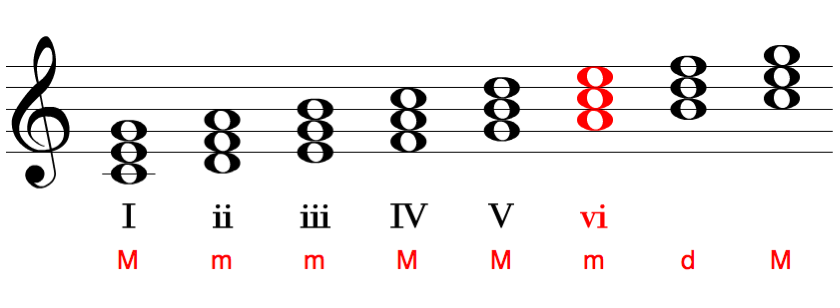 Roman Numerals
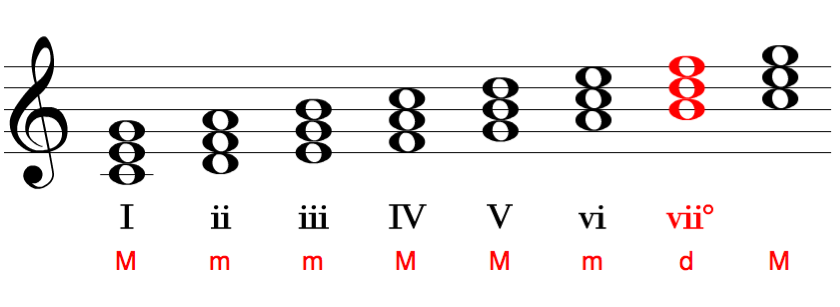 Roman Numerals
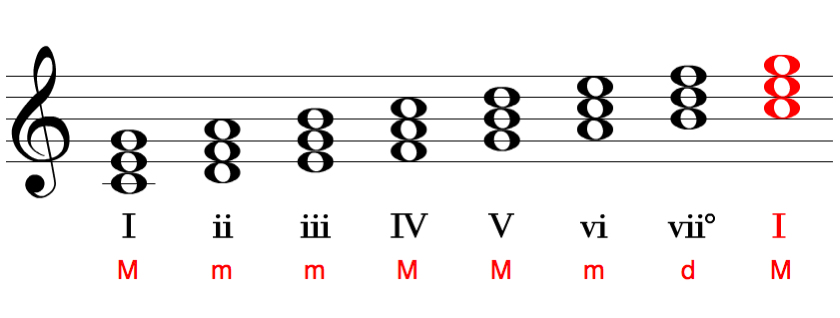 Roman Numerals
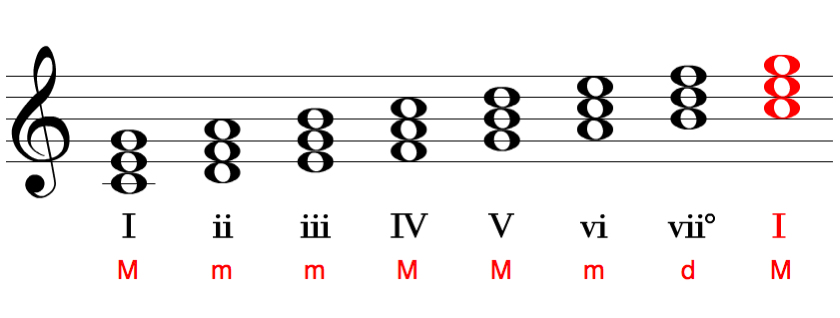 You MUST memorize these.
Minor Triads
Remember that we have three forms of the minor scale.  
This creates multiple possibilities for diatonic triads in minor.
This is a result of or 6 and 7 scale degrees.
Minor Triads
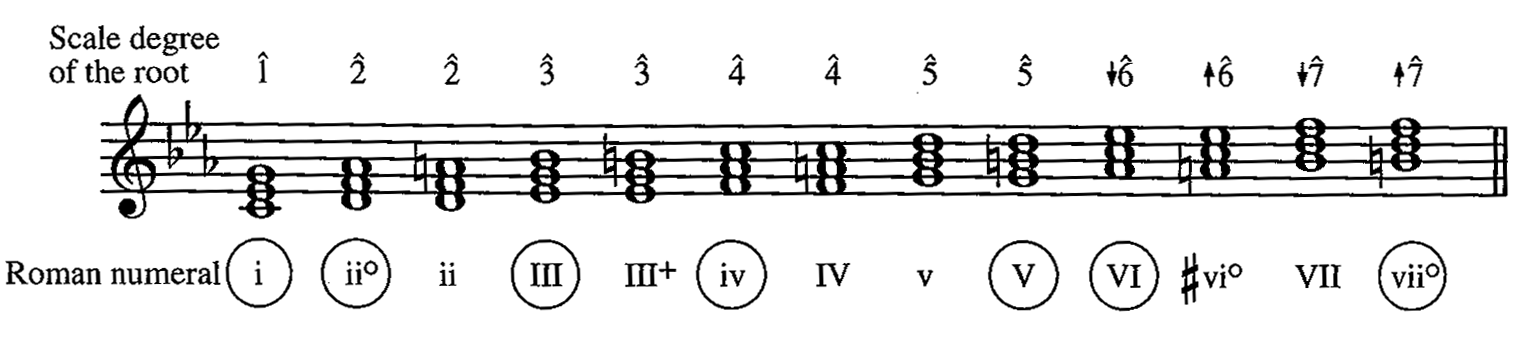 Notice that the roots of the circled triads above all belong to the harmonic minor scale.
In fact, all notes of the circled triads belong to the harmonic minor scale.  (except the 5th of the III chord.)
Minor Triads
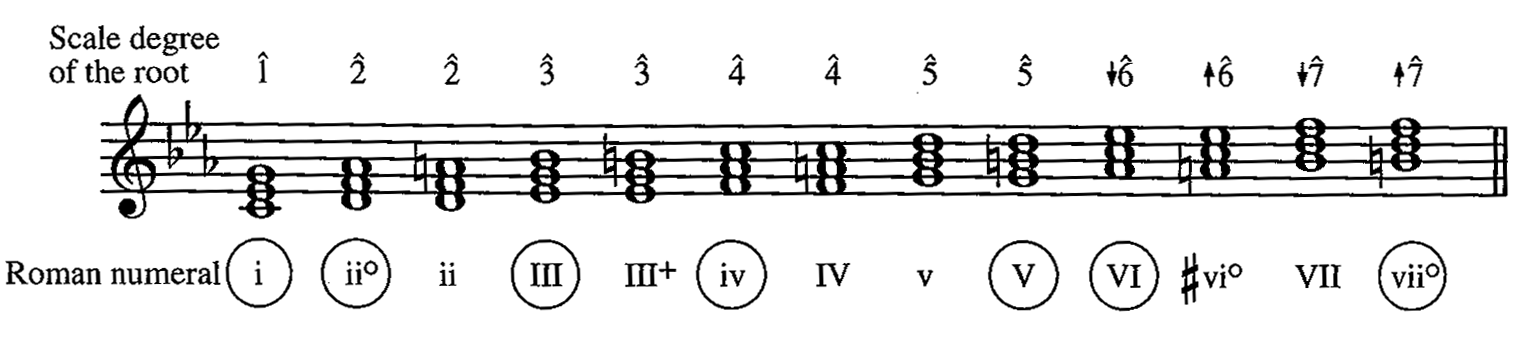 You MUST memorize the circled chords.
Diatonic Seventh Chords in Major
The chords on each scale degree in major can include a 7th above the root.  
The roman numeral system for seventh chords is similar to that of triads.
Seveventh Chords in Major
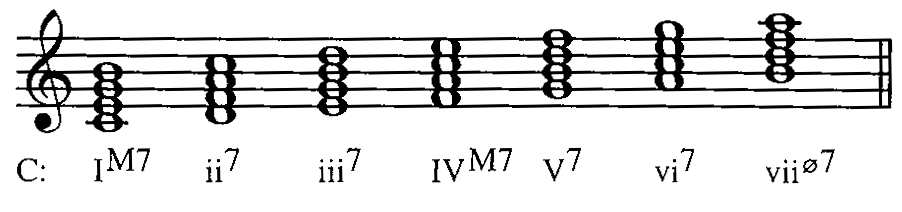 You MUST memorize these.
Seventh Chords in Minor
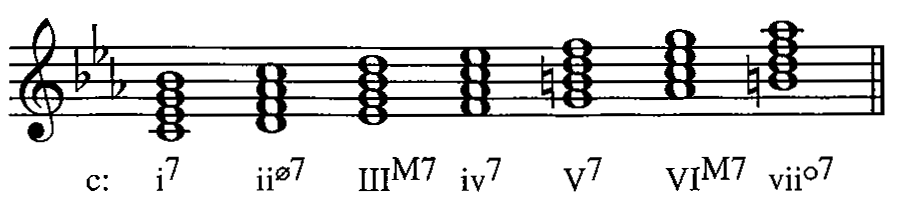 You MUST memorize these too.
Summary
Triads
T
Major 	I	ii	iii	IV	V	vi	vii°
Minor 	i	ii°	III	iv	V	VI	vii°
Seventh Chords
Major 	IM7	ii7	iii7	IVM7	V7	vi7	vii°7
Minor 	i7	ii°7	IIIM7	iv7	V7	VIM7	vii°7
You MUST memorize the chart above.